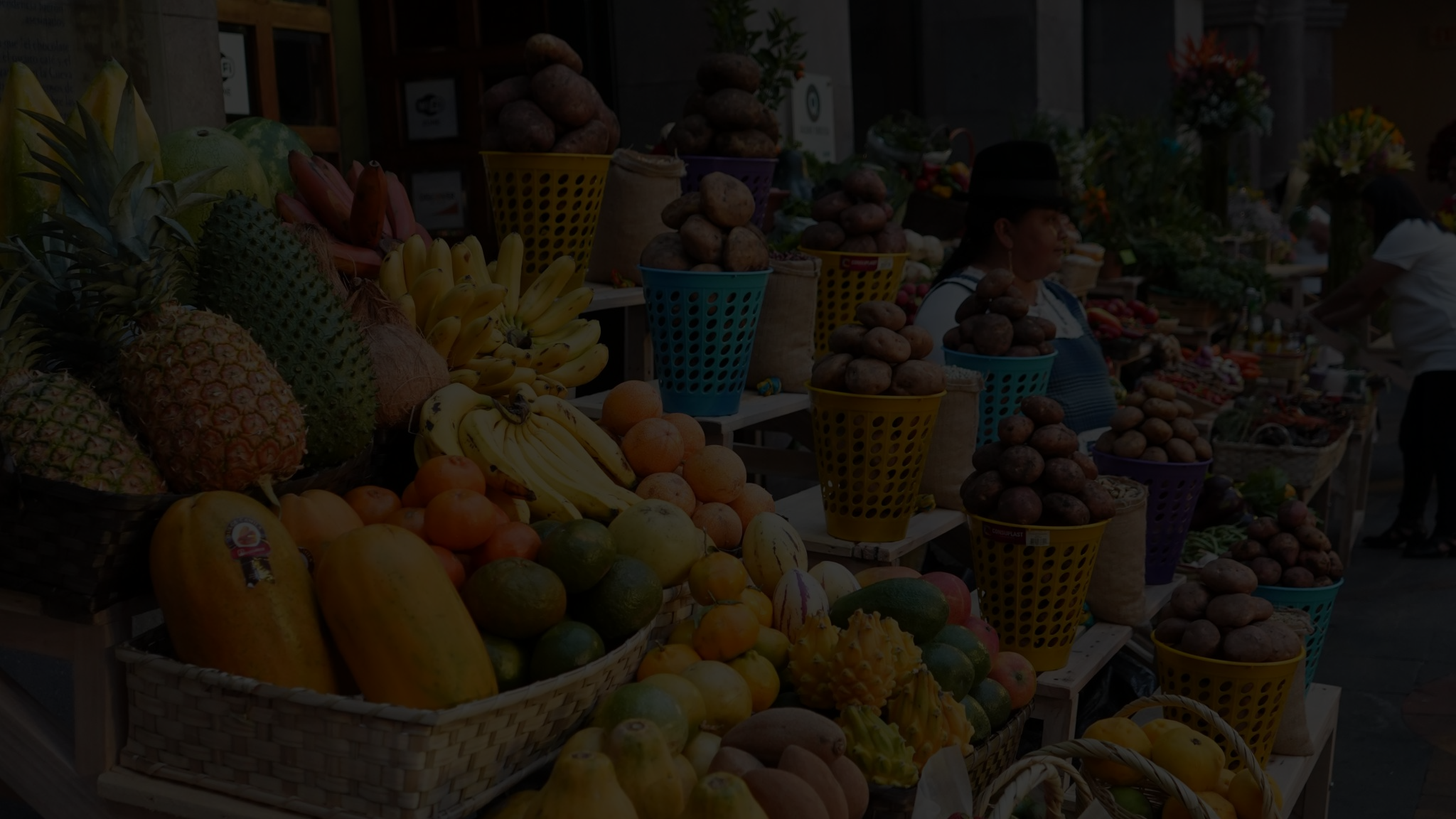 Metodología

Socialización Ordenanza
Comisión de Comercialización
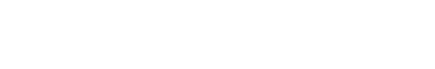 Objetivo
Mesas de socialización
Diciembre-Enero 
(validar fechas)
Crear y fomentar espacios de diálogo a través de mesas de trabajo para socializar el proyecto de Ordenanza modificatoria del capítulo I del Título IV del Libro 2do del Código Municipal.
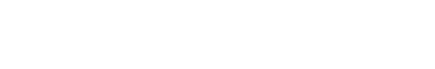 [Speaker Notes: proyecto de ordenanza modificatoria del cap…]
Objetivos específicos
Promover la transparencia en el proceso de construcción de la ordenanza para garantizar los procesos de democratización.
1
Consolidar un proceso participativo, plural, diverso y transparente que sirva para comprender el ejercicio del comercio con sus múltiples particularidades.
2
Lograr aportes y acuerdos con los actores involucrados para la construcción y consolidación de la Ordenanza.
3
[Speaker Notes: Fomentar la participación activa para fortalecer la institucionalidad asegurando que las decisiones se tomen de manera conjunta y consensuada. 

		 	 	 		
			
				
					
						
consolidar un proceso participativo, plural, diverso y transparente que sirva para comprender el ejercicio del comercio con sus múltiples particularidades, además de lograr aportes y acuerdos con los actores involucrados para la elaboración de la Ordenanza]
Estrategia general
La socialización se llevará a cabo mediante mesas de trabajo participativas, orientadas a fomentar el diálogo y la comprensión de los puntos críticos de la normativa. Estas mesas se organizarán por grupos de interés clave (comerciantes, autoridades locales, equipos técnicos, dirigentes, entre otros), con el objetivo de obtener retroalimentación específica y lograr un consenso informado.
Logística vs. Técnica
[Speaker Notes: Fomentar la participación activa para fortalecer la institucionalidad asegurando que las decisiones se tomen de manera conjunta y consensuada. 

		 	 	 		
			
				
					
						
consolidar un proceso participativo, plural, diverso y transparente que sirva para comprender el ejercicio del comercio con sus múltiples particularidades, además de lograr aportes y acuerdos con los actores involucrados para la elaboración de la Ordenanza]
Metodología adaptada
1. Fase previa
2. Fase de preparación
Análisis de contexto
Convocatoria
Revisión antecedentes de Ordenanza. 
Definición de grupos de interés: comerciantes, administración de mercados, representantes de zonas comerciales, autoridades municipales.
Material informativo: Preparar materiales claros y accesibles.
Convocar a través de redes sociales institucionales, vocerías y medios a los comerciantes en las fechas acordadas para que acudan a las mesas de socialización.
[Speaker Notes: Organizar una sesión final con todos los grupos de interés para presentar la versión revisada de la modificatoria, indicando los cambios realizados en función de los comentarios recibidos.
				
					
						
Involucrar activamente a trabajadores y

fase final de informe de socialización: entrega de informe final. AMCC entrega a comisión informe de socialización. 
					
				
				
					
						
comerciantes mercados]
Metodología adaptada
3. Fase de socialización
4. Fase de evaluación y ajuste
5. Fase de recopilación
Informe
Proceso participativo
Entregar una vez culminado el proceso de socialización un informe final por parte de AMCC a la comisión de Comercialización para su debido tratamiento en comisión.
Análisis de retroalimentación
Organización de Mesas de Trabajo por Nodos Críticos.
Talleres de Escucha Activa y Feedback: organizar un espacio para recoger observaciones y sugerencias específicas sobre cada nodo crítico, con el fin de integrarlas en la versión final de la modificatoria.
Compilar y analizar toda la retroalimentación obtenida en las mesas de trabajo y talleres de escucha activa.
6. Fase de difusión
Campaña informativa
Lanzar una campaña informativa sobre la nueva normativa, utilizando tanto medios digitales como físicos, para asegurar que todos los involucrados conozcan los resultados.
[Speaker Notes: Organizar una sesión final con todos los grupos de interés para presentar la versión revisada de la modificatoria, indicando los cambios realizados en función de los comentarios recibidos.
				
					
						
Involucrar activamente a trabajadores y

fase final de informe de socialización: entrega de informe final. AMCC entrega a comisión informe de socialización. 
					
				
				
					
						
comerciantes mercados]
Nodos críticos
Normativa
04
03
02
05
01
Sanciones
Parqueaderos y baños
Temporalidad
Regalías
Adjudicación/regularización
[Speaker Notes: acto administrativo, con la finalidad de garantizar la seguridad jurídica respecto de las características de inalienables, inembargables e imprescriptibles de los bienes de dominio público.

Incluir Sanciones: capacidad sancionador a través de AMC. Control-sanciones fuera de los mercados. 
Capacidad sancionadora? procedimiento administrativo sancionador
AMC: procedimiento administrativo ordinario, no sancionador. 


Parqueaderos: EPMMOP, MERCADOS O PRIVADOS

Tasa: iniciativa alcalde]
Estructura
Participantes
Concejales miembros de la Comisión de Comercialización
Miembros del sistema de comercialización
AMCC
SDEP
Equipo asesor y técnico
Equipo jurídico y técnico
Dirigentes, bases, asociaciones
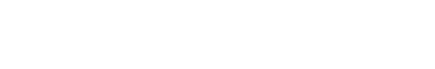 [Speaker Notes: consolidar un proceso participativo, plural, diverso y transparente que sirva para comprender el ejercicio del comercio con sus múltiples particularidades, además de lograr aportes y acuerdos con los actores involucrados para la elaboración de la Ordenanza]
Criterios 
Mercados priorizados
Los mercados a recorrer se definirán por criterios de:
Territorialidad
Conflictividad
Infraestructura
Ocupación
Metropolitano
Metropolitano/Zonal
Zonal/Sectorial
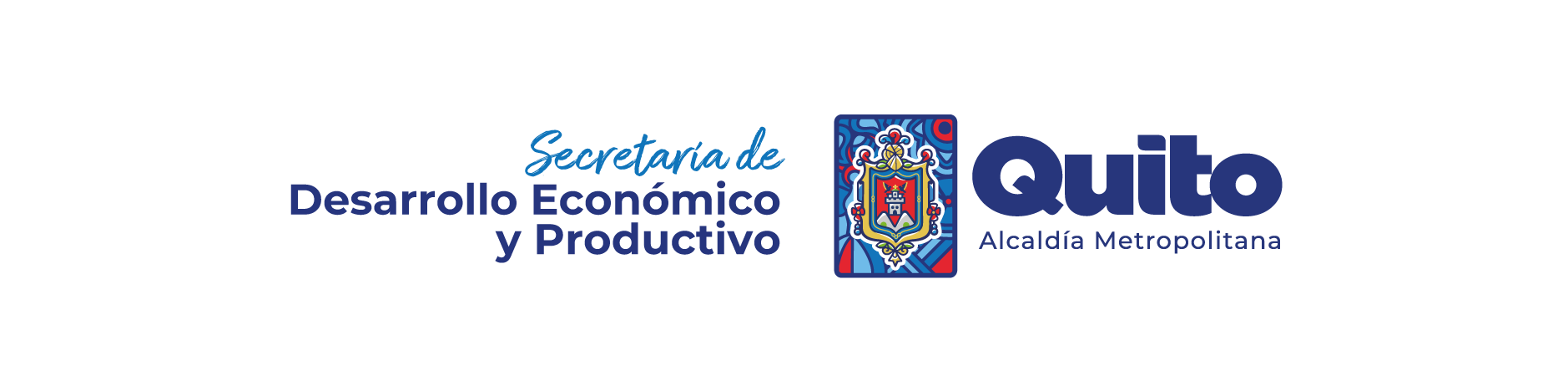 [Speaker Notes: cronograma: definir fecha. 
Diciembre y enero. 
Averiguar días de ferias. 


Explicar cómo va a ser la socialización: explicar cada fase por fechas: calendarizar. 
cuántos grupos/cuántas personas

Fase previa: convocatoria: difusión, medios…

Fase 1: socialización de participantes. 
10 mesas en total: mercados priorizados: logística/tiempo

presentar propuesta/formalizar por escrito en siguiente sesión ordinaria.]
CALENDARIO SUJETO A VALIDACIÓN
FASE 1 y 2: previa y preparación
CALENDARIO SUJETO A VALIDACIÓN
FASE 3: SOCIALIZACIÓN
CALENDARIO SUJETO A VALIDACIÓN
FASE 4: EVALUACIÓN Y AJUSTE
FASE 6: DIFUSIÓN
[Speaker Notes: cambiar término “priorizado”

cuántas personas se van a movilizar: concejales, equipos…
logística vs. técnica: poner el control en el municipio]
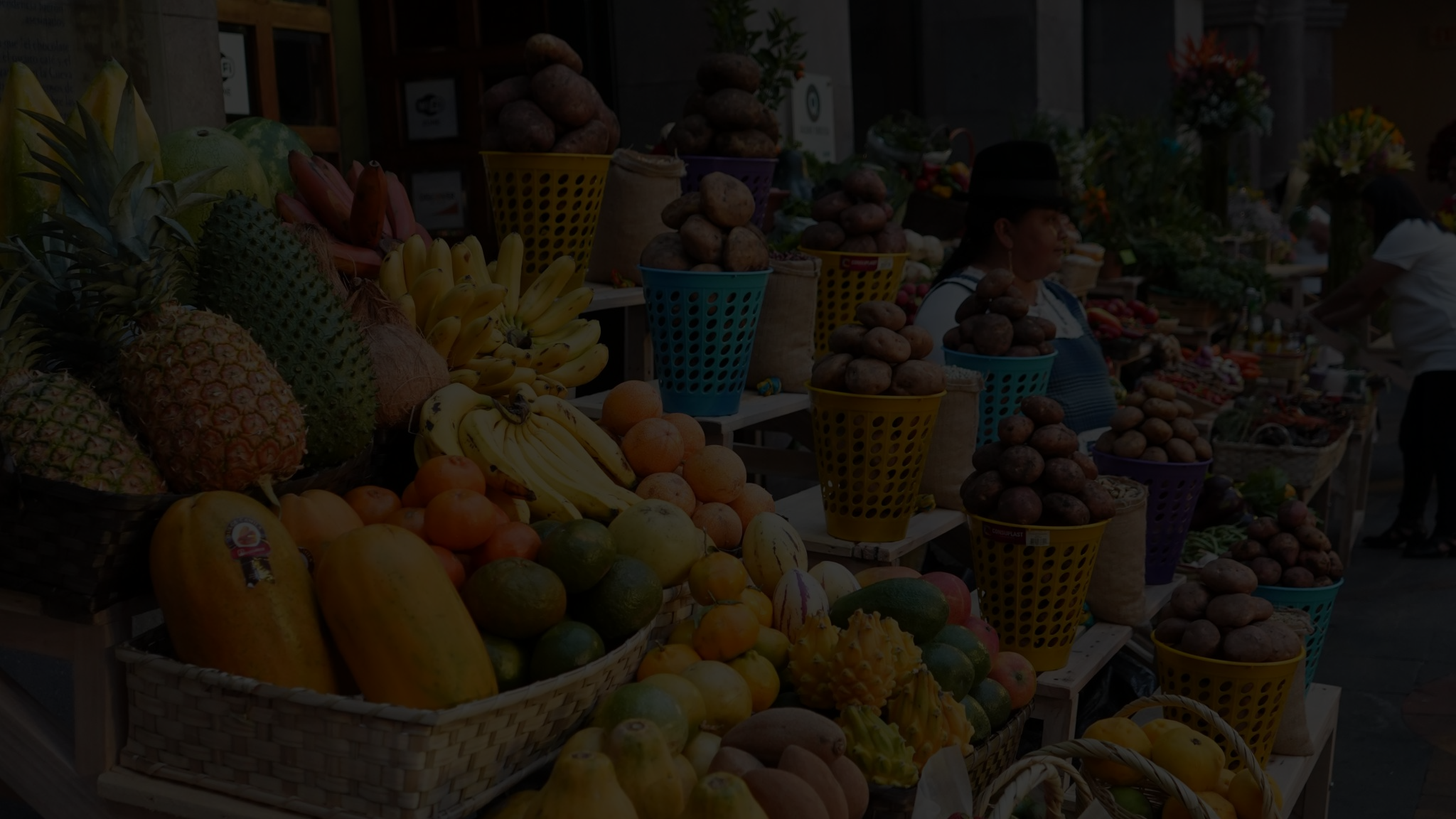 Gracias
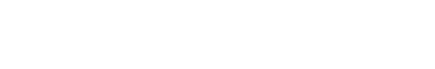